ADDRESSING MENTAL HEALTH CONCERNS AMONG INTERNATIONAL STUDENTS DURING THE COVID-19 PANDEMIC
Bosede Balogun, MA, LPC-R  & Daniel Kimonyi, MA, LPC-R
Department of Counselor Education and Family Studies
Liberty University
Objectives
International Student Enrollment Statistics
914, 095 international students currently in the U.S.
15% decline in total enrollment in 2020/2021 from previous year.
45% decrease in new student enrollment in 2020/2021.
Highest enrollment: China (-15%), India (-13%) and South Korea (-21%). 
54%  are self or family sponsored
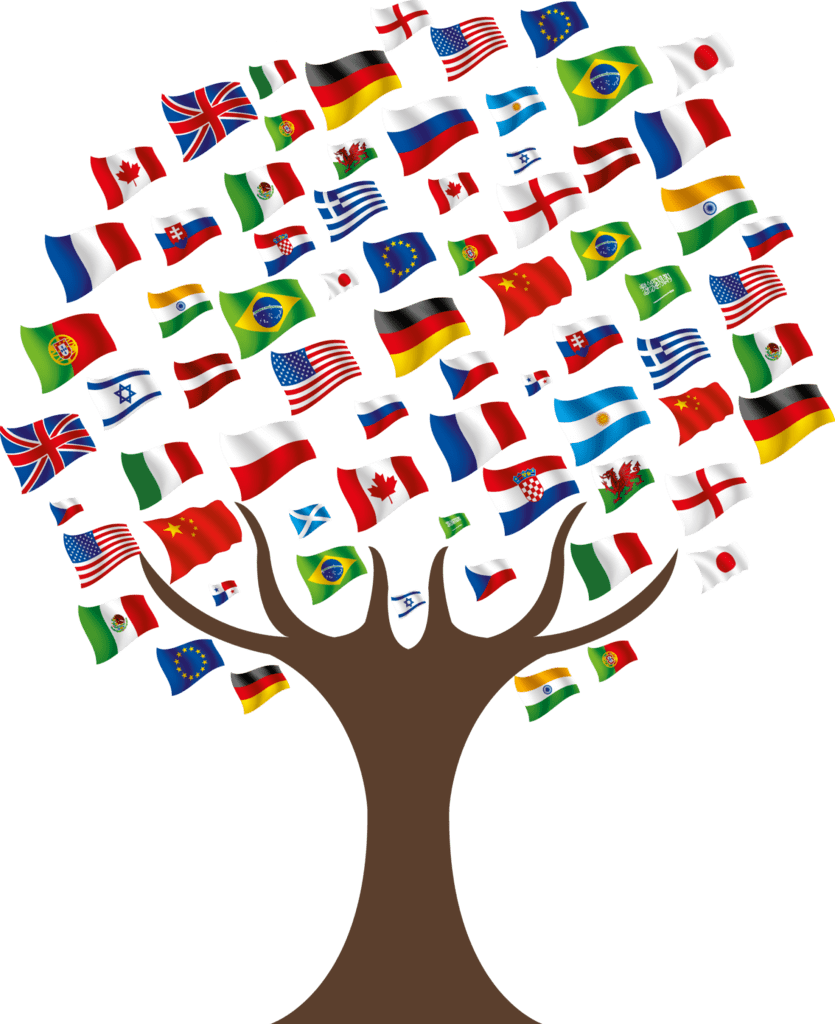 Note: Education Tree From https://www.kissclipart.com/international-education-clipart-international-educ-jeob3i/
IIE, 2021; Migration Policy Institute,2021
Acculturation: Change experienced during the adoption of a new culture.
Accompanied by stressful psychosocial experiences.
International students are generally less motivated to seek counseling services. 
COVID -19 has significantly increased their risk factors and hindered some of their protective factors.
International Students and Acculturative Stress
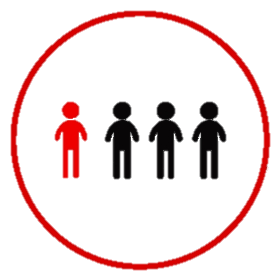 Note: From Kindpng.com: End stigma and discrimination 
254-2547164_end-stigma-and-discrimination-transparent-discrimination-logo-png
Alharbi & Smith, 2018; Brunsing et. al, 2018; Chen, 2020.
Adjustment to Virtual Learning
Increased distractions from schoolwork.
Online learning in a new country with English as a second language, 
Information overload phenomena 
Perpetuates anxiety, reduces information seeking behavior. 
More information can create confusion and preoccupation instead of alleviating stress.
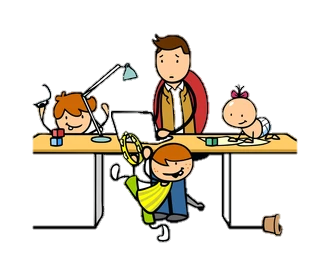 Note: From Shutterstock- Distraction from children in home office
https://www.shutterstock.com/image-illustration/employees-desk-distraction-children-home-office-1698514852
(Alsandor & Trout, 2020; MIsirlis et. al, 2020; Changet.al, 2020).
General increase in perceived stress
Uncertainty of medical coverage under student health care. 
Increased isolation, loneliness, and homesickness
Feelings of guilt/shame related to family expectations
Distress regarding family members contracting virus back home.
Loss of family members and loved ones due to COVID-19
Emotional Challenges
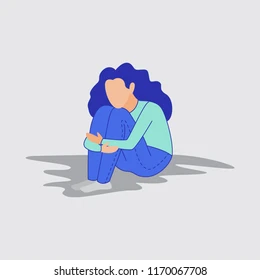 Note: Sad depressed girl sitting on floor
From https://www.shutterstock.com/image-vector/sad-depressed-girl-sitting-on-floor-1170067708
(Alsandor & Trout, 2020; Chang et. al, 2020; Gallagher et. al, 2021; Lai et. al, 2020; Misirlis et.al, 2020).
Financial Stressors
Interruption of funding sources from home countries. 
Loss or interruption of on-campus jobs. 
Government relief packages did not apply to most international students.
Struggles to meet basic needs after colleges shut down.
International students (particularly from developing countries) already experiencing complex challenges.
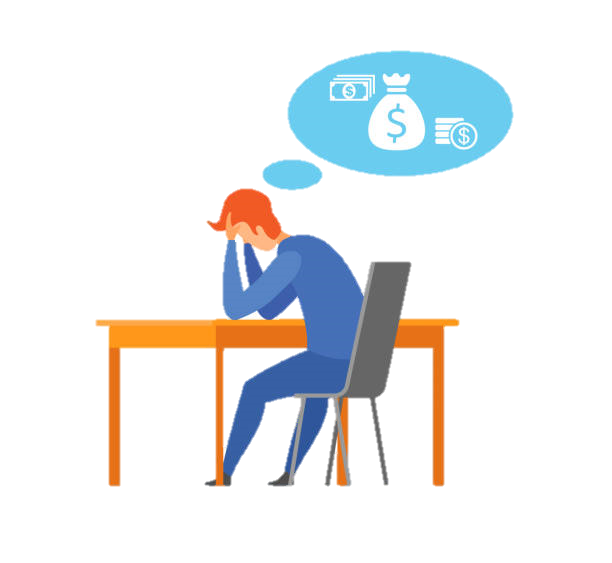 Note: Money problems 
from https://www.istockphoto.com/vector/money-problem-financial-trouble-flat-illustration-gm1145159850-308146047
Bilecen, 2020; Choudaha, 2017; Dennis, 2020; Education Data, 2020; Galagher et. Al, 2021; McGill, 2013; Varghese, 2008).
Limited family connection due to travel restrictions.
 Sudden changes in Visa requirements
Limited access to embassies and consulates 
Students who stayed in host country had more adverse mental health impacts  from COVID-19 related stressors  that those that returned to home country.
Visa and Travel Related Stressors
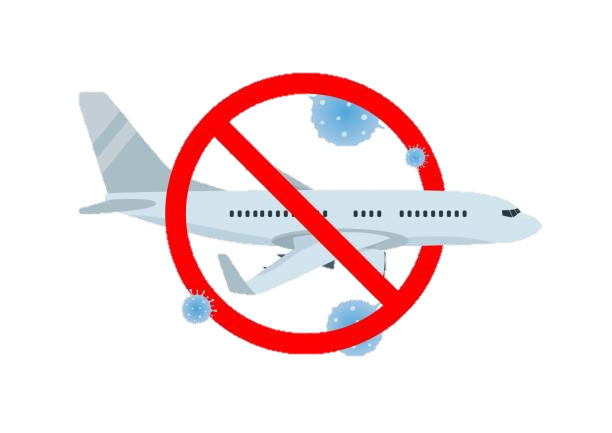 Note: Flight cancelled from https://www.istockphoto.com/vector/vector-concept-of-travel-cancellation-forbidden-airplane-flight-with-coronavirus-gm1212057274-351739901
(Chirikov, 2020; Lai et. al, 2020)
Xenophobic attitudes towards East Asian students.
22%–30% from Japan, China, and Vietnam reported discrimination and verbal assaults
17% of surveyed international students reported xenophobic attacks.
Anxiety resulting from negative media portrayal.
Social Exclusion and Xenophobia
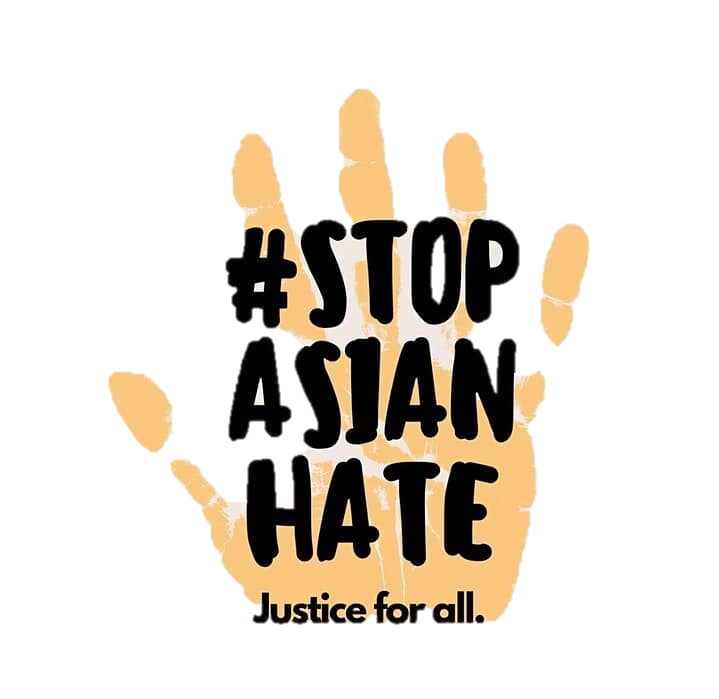 Note: Stop Asian Hate_ e1616622999878
From https://cupertinotoday.com/2021/03/24/stop-asian-hate-rally-hosted-by-various-west-valley-mayors-happening-this-saturday-march-27/
(Bilecen, B. 2020; Chen, 2020; Chirikov and Soria, 2020; Haft & Zhou, 2021)
Intervention Models: TheSchlossberg’s Transitional Approach
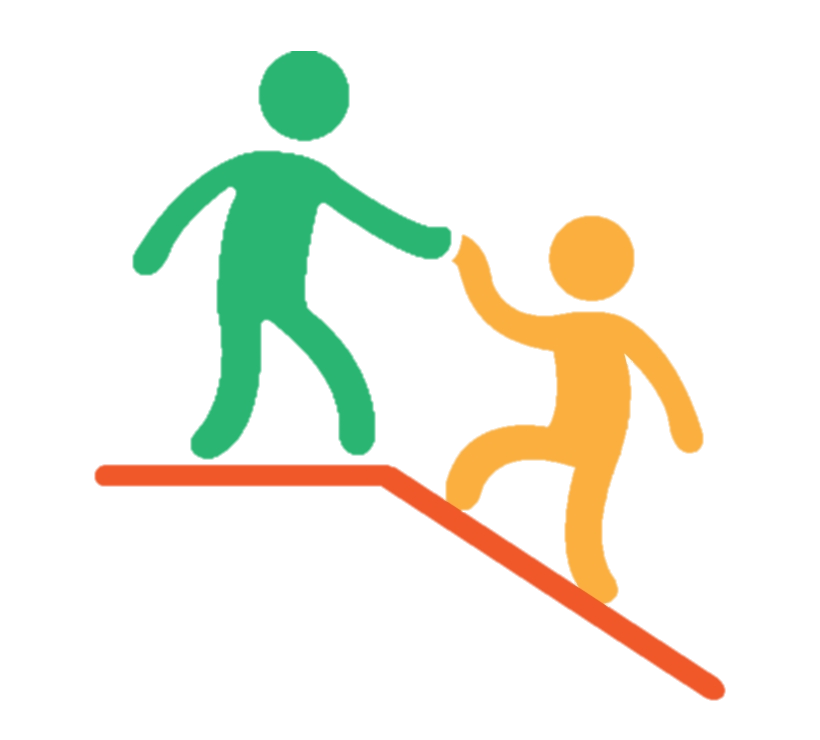 Note: 28 Collection Of Help Clipart Png
From https://www.seekpng.com/ipng/u2w7o0e6e6a9a9t4_28-collection-of-help-clipart-png-help-me/
Intervention Models:The Cormier and Hackney Approach
5 steps the  counselor works through with the client
Relationship building
Assessment
Goal  setting
Interventions
Termination and follow-up
Combining the transition theory & Cormier and Hackney model to help international students.
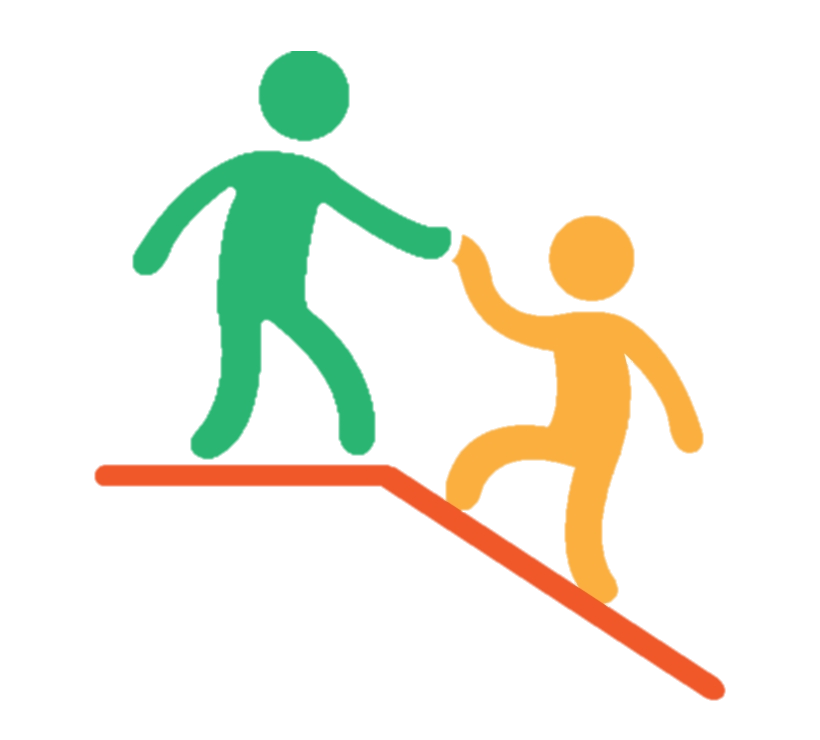 Note: 28 Collection Of Help Clipart Png
From https://www.seekpng.com/ipng/u2w7o0e6e6a9a9t4_28-collection-of-help-clipart-png-help-me/
Spiritual IntegrationApproach
Diagnosis: Sensitivity to spiritual issues 
Context: Understand a client's orienting/worldview
Prognosis: Spirituality is predictive of positive physical and mental health outcomes
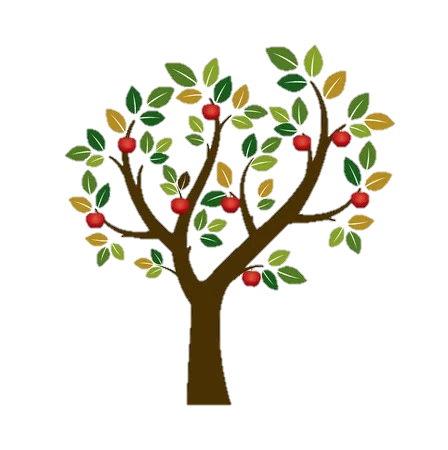 Note: Nature and Garden_62524394 
From https://www.123rf.com/photo_62524394_color-apple-tree-fruits-ans-illustration-nature-and-garden.html
(Matise et al., 2018)
Interventions in The Learning Environment
Advocating for interventions for international students.
Collaboration with local resources like International Student Services. 
Peer-pairing wellness programs 
 Integrating multicultural and culturally competent programs
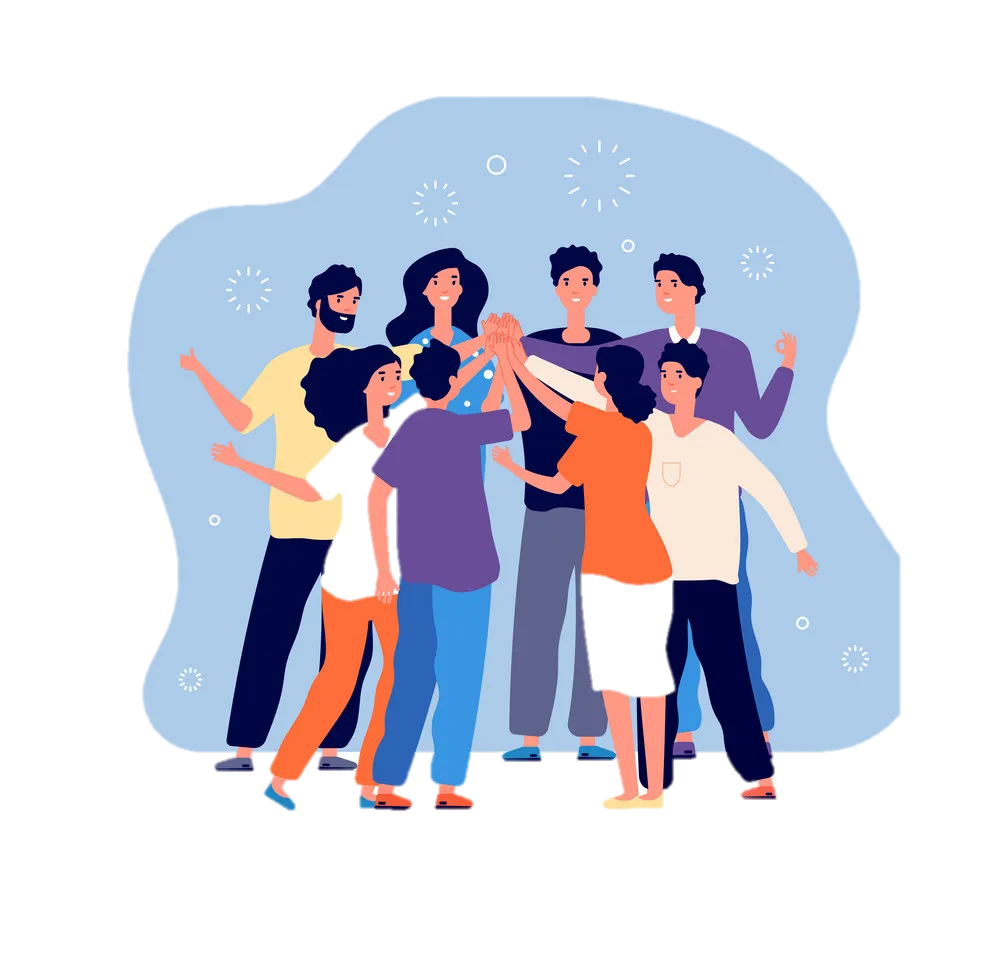 Note: Friends doing high five From https://www.vectorstock.com/royalty-free-vector/friends-doing-high-five-big-people-team-doing-vector-28371637
(Chan et al, 2019; Yan, 2020).
Culturally sensitive assessments to address race-based trauma issues.
Brief mass delivered interventions like Single-Session Interventions (SSIs)
Using a Relational-Cultural Approach
Cultural metaphors and stories
Mindfulness and self-compassion trauma-based techniques
Interventions in The Counseling Environment
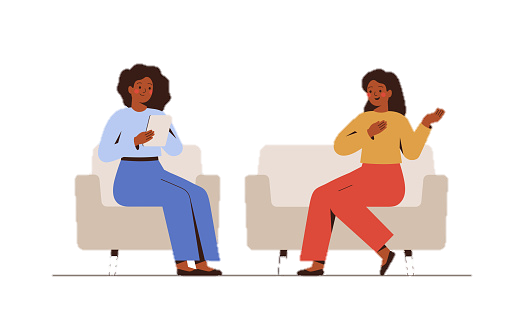 Note: Female psychotherapist has an individual session_1301376715 from https://www.istockphoto.com
(Hinton et al, 2018; Lértora, & Croffie, 2020; Schleider et al, 2017; Yan, 2020).
THANK YOU
Contact: 

Bosede Balogun afbalogun@liberty.edu
Daniel Kimonyi dmkimonyi@liberty.edu
References
Alharbi, E. S., & Smith, A. P. (2018). Review of the literature on stress and wellbeing of international students in English-speaking countries. International Education Studies, 11(6), 22-44. 

American Counseling Association. (2014). ACA Code of ethics. Retrieved from https://www.counseling.org/resources/aca-code-of-ethics.pdf

Anderson, M., Goodman, J., & Schlossberg, N. K. (2011). Counseling adults in transition: Linking Schlossberg's theory with practice in a diverse world. Springer Publishing Company.

Arthur, N. (2016). Counseling international students in the context of cross-cultural transitions. In W. Pederson , & J. Draguns (Eds.), Counseling Across Cultures (pp. 301-321). Thousand Oaks, CA: Sage Publications. doi:10.4135/9781483398921.n15

Auerbach et al (2018). Mental disorder comorbidity and suicidal thoughts and behaviors in the World Health Organization
World Mental Health Surveys International College Student Initiative. International Journal of Methods in Psychiatric Research, 28(2), 1–16. https://doi.org/10.1002/mpr.1752

Bai, J. (2016). Perceived support as a predictor of acculturative stress among international students in the United States. Journal of International Students, 6(1), 93-106. Retrieved from http://ezproxy.liberty.edu/login?url=https://search-proquestcom. ezproxy.liberty.edu/docview/1783942049?accountid=12085

Beliaeva, A (2020) https://www.istockphoto.com/vector/vector-concept-of-travel-cancellation-forbidden-airplane-flight-with-coronavirus-gm1212057274-351739901
Cupertino Today (2021) https://cupertinotoday.com/2021/03/24/stop-asian-hate-rally-hosted-by-various-west-valley-mayors-happening-this-saturday-march-27/
References Cont’d
Gallagher, H. L., Doherty, A. Z., & Obonyo, M. (2020). International student experiences in Queensland during COVID-19. International Social Work, 63(6), 815-819.Lai, A. Y. K., Lee, L., Wang, M. P., Feng, Y., Lai, T. T. K., Ho, L. M., ... & Lam, T. H. (2020). Mental health impacts of the COVID-19 pandemic on international university students, related stressors, and coping strategies. Frontiers in Psychiatry, 11.
Guaiane, T. (2022) https://www.kindpng.com/imgv/iomTRoh_end-stigma-and-discrimination-transparent-discrimination-logo-png/
Harrichand, J. S., Kirk, K. E., & Mwendwa, J. M. (2020). Deepa's discovery: An examination of intersectionality when multiple identities collide - Managing family roles, doctoral work, and clashing Eurocentric worldviews. In B. King, & T. Stewart (Eds.), Cases on crosscultural counseling strategies. Hershey, PA: IGI Global.
Katieromanoff, A (2022) https://www.shutterstock.com/image-vector/sad-depressed-girl-sitting-on-floor-1170067708
Kissclipart (2022). https://www.kissclipart.com/international-education-clipart-international-educ-jeob3i/
Kneschke, R. (2022) https://www.shutterstock.com/image-illustration/employees-desk-distraction-children-home-office-1698514852
Kronholz, J. F. (2014). Counseling international students. VISTAS Online, 22, 1-10.
Lértora, I. M., & Croffie, A. L. (2020). Using relational-cultural theory to conceptualize international student transitions. Journal of Creativity in Mental Health, 15(1), 30–42. https://doi.org/10.1080/15401383.2019.1638862
References Cont’d
MicroOne (2022) https://www.vectorstock.com/royalty-free-vector/friends-doing-high-five-big-people-team-doing-vector-28371637 

Misirlis, N., Zwaan, M., Sotiriou, A., & Weber, D. (2020). International Students’ Loneliness, Depression and Stress Levels in Covid-19 Crisis: The Role of Social Media and the Host University. Journal of Contemporary Education Theory & Research (JCETR), 4(2), 20-25.

Ponomariova, M (2021) https://www.istockphoto.com
Schleider, J. L., & Weisz, J. R. (2017). Little treatments, promising effects? Meta-analysis of single session interventions for youth psychiatric problems. Journal of the American Academy of Child & Adolescent Psychiatry, 56, 107–115. http://dx.doi.org/10.1016/j.jaac.2016.11.007
Seek PNG (2022) https://www.seekpng.com/ipng/u2w7o0e6e6a9a9t4_28-collection-of-help-clipart-png-help-me/
Topor, R (2022) https://www.123rf.com/photo_62524394_color-apple-tree-fruits-ans-illustration-nature-and-garden.html 
Unitone, V (2019) https://www.istockphoto.com/vector/money-problem-financial-trouble-flat-illustration-gm1145159850-308146047